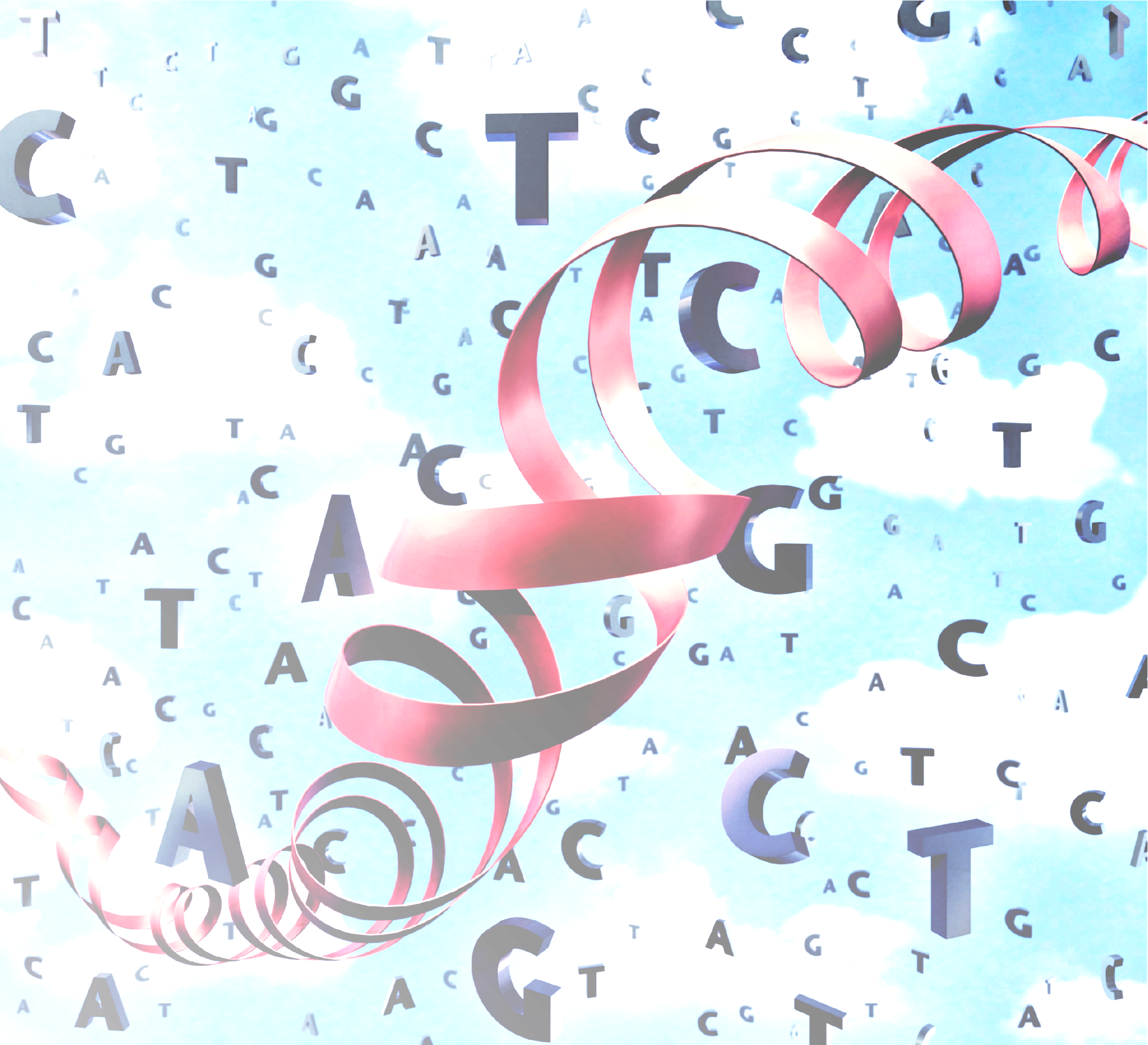 Παλιές και πιο σύγχρονες τεχνικές της 
Μοριακής Βιολογίας
Βασικά εργαλεία της τεχνολογίας του ανασυνδυασμένου DNA
Ένζυμα περιορισμού
Ηλεκτροφόρηση
Κλωνοποίηση
Στύπωμα κατά Southern-τύπου Northern
Αλληλούχηση
PCR
2
Κατανόηση λειτουργίας γονιδίων
Κλωνοποίηση γονιδίου
Εύρεση νουκλεοτιδικής αλληλουχίας του
Λειτουργία?
Τροποποίηση αλληλουχίας
Επαναεισαγωγή του σε κύτταρα
Εισαγωγή σε σωστή θέση και διατήρησή του εκεί
Ανάπτυξη κατάλληλων τεχνολογιών
3
Τα ένζυμα περιορισμού κόβουν το DNA σε συγκεκριμένες αλληλουχίες
Ενζυμα περιορισμού και αλληλουχίες που αναγνωρίζουν
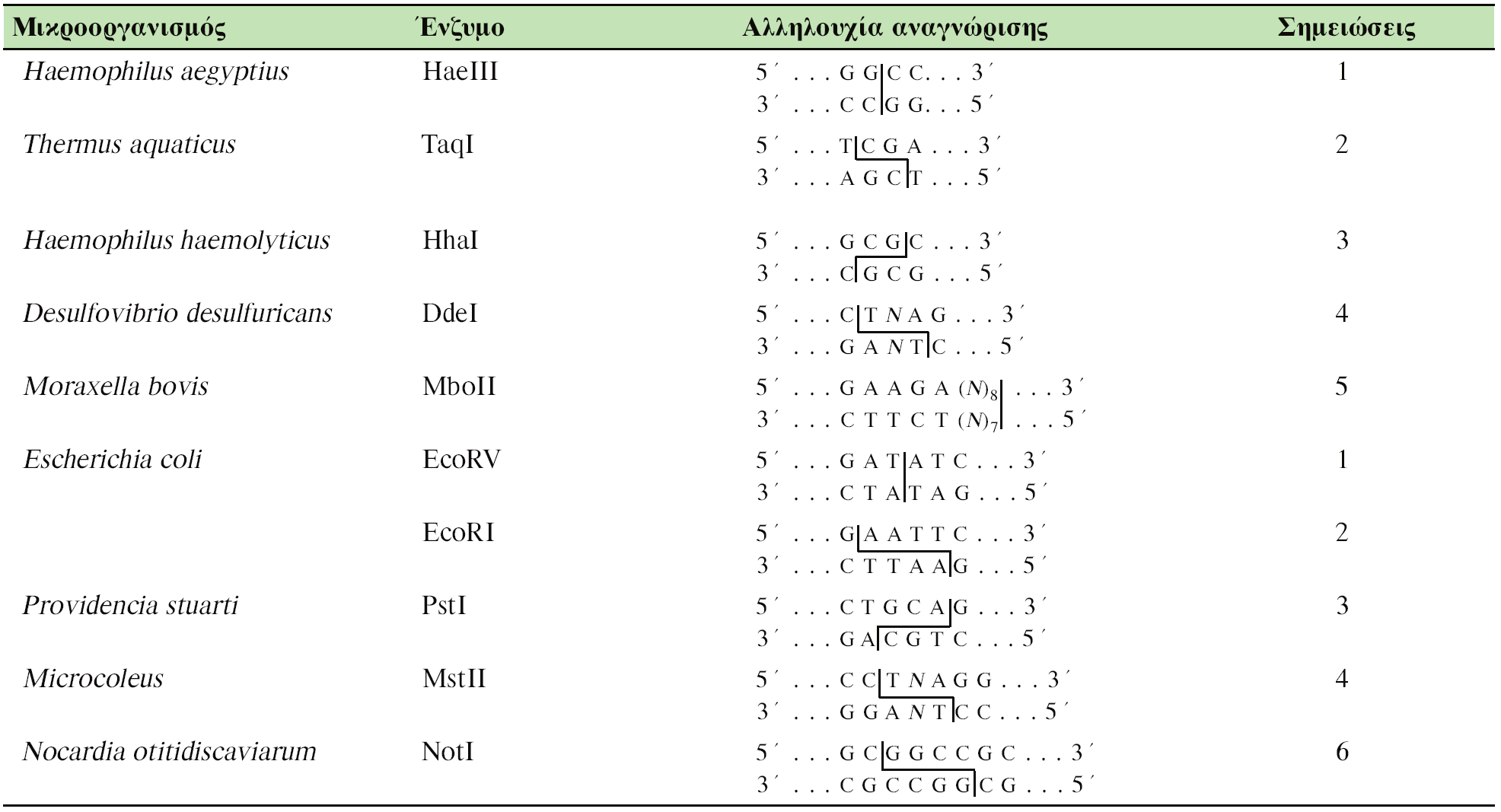 Ηλεκτροφόρηση
Διαχωρισμός μορίων DNA διαφορετικού μεγέθους με ηλεκτροφόρηση σε πήκτωμα.
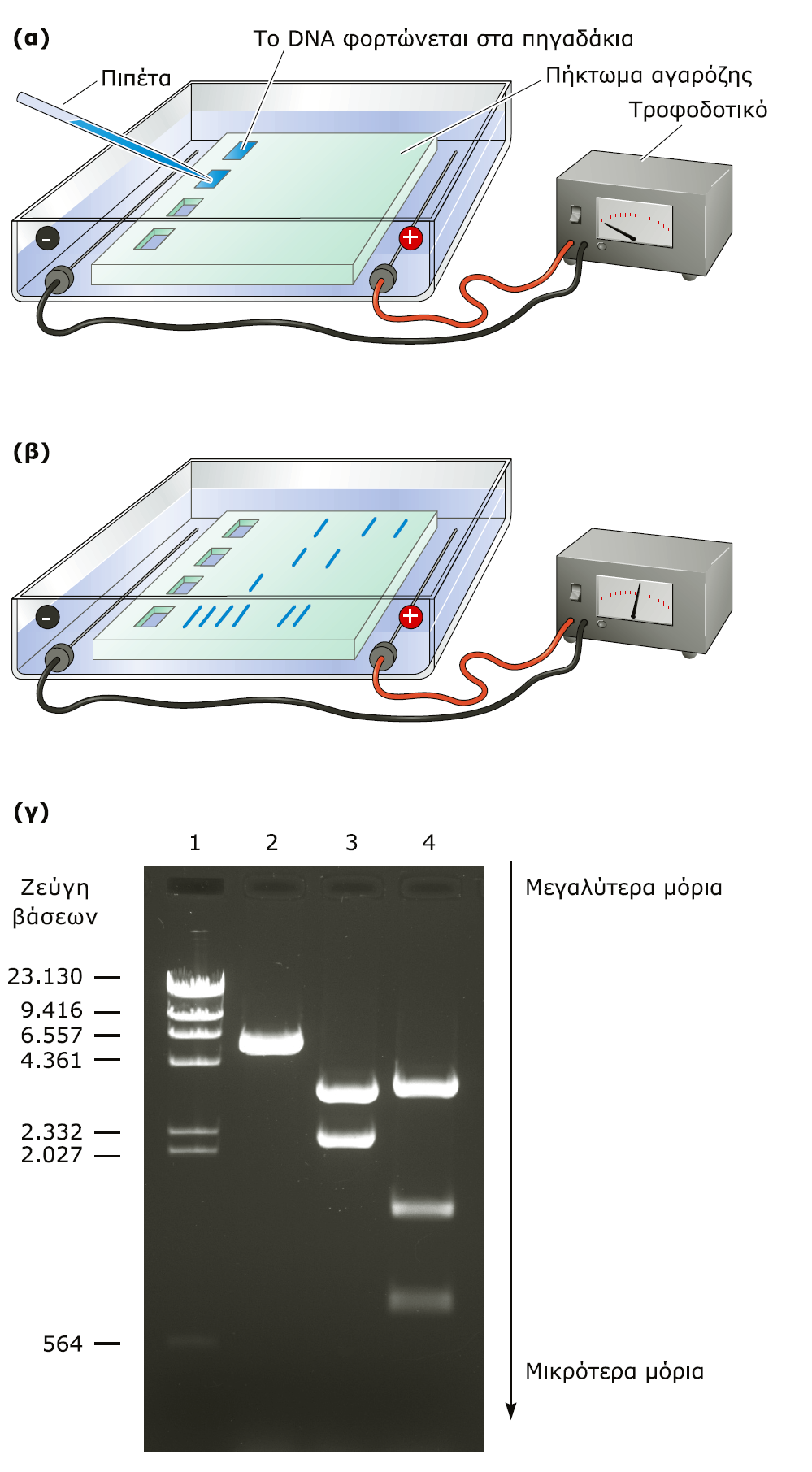 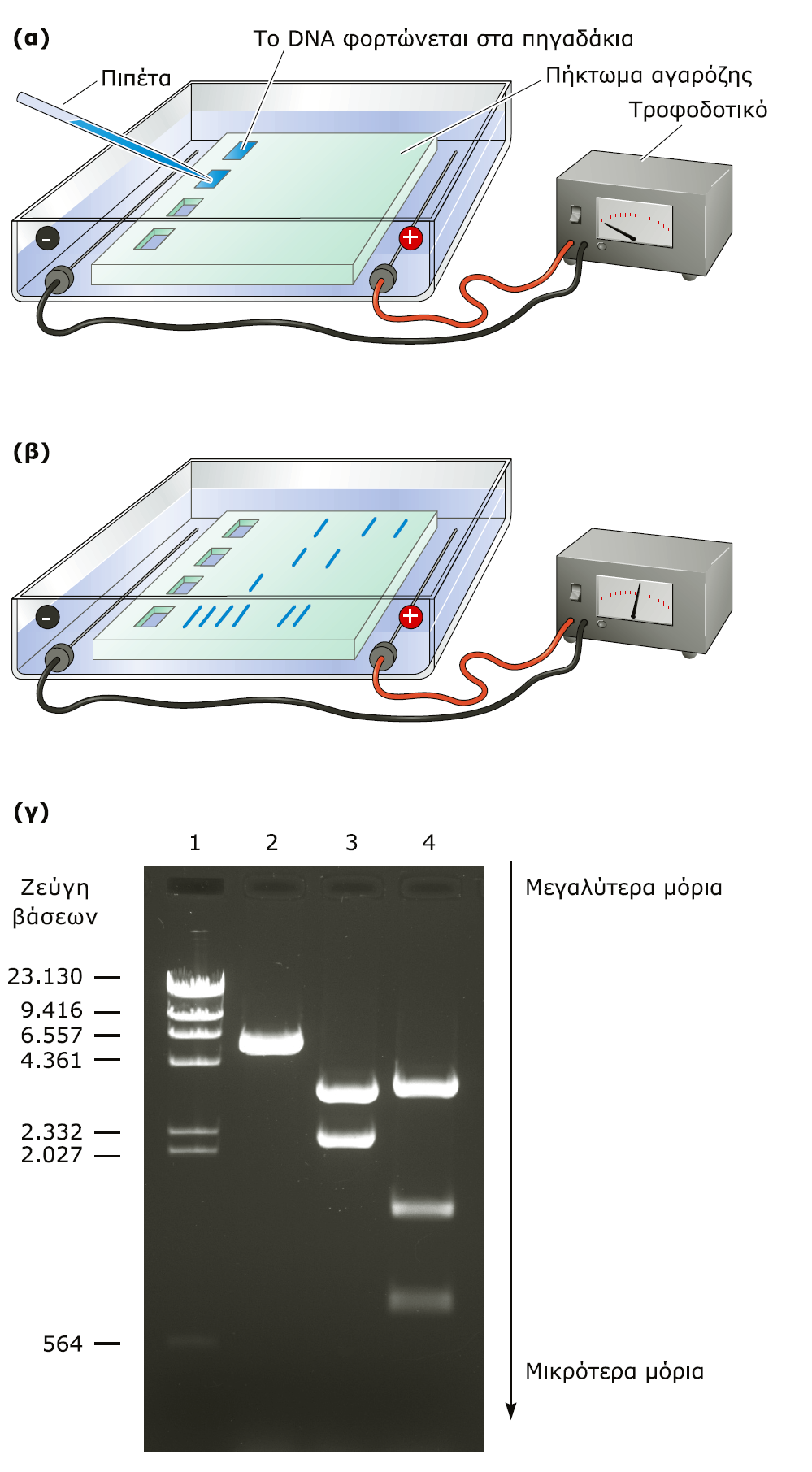 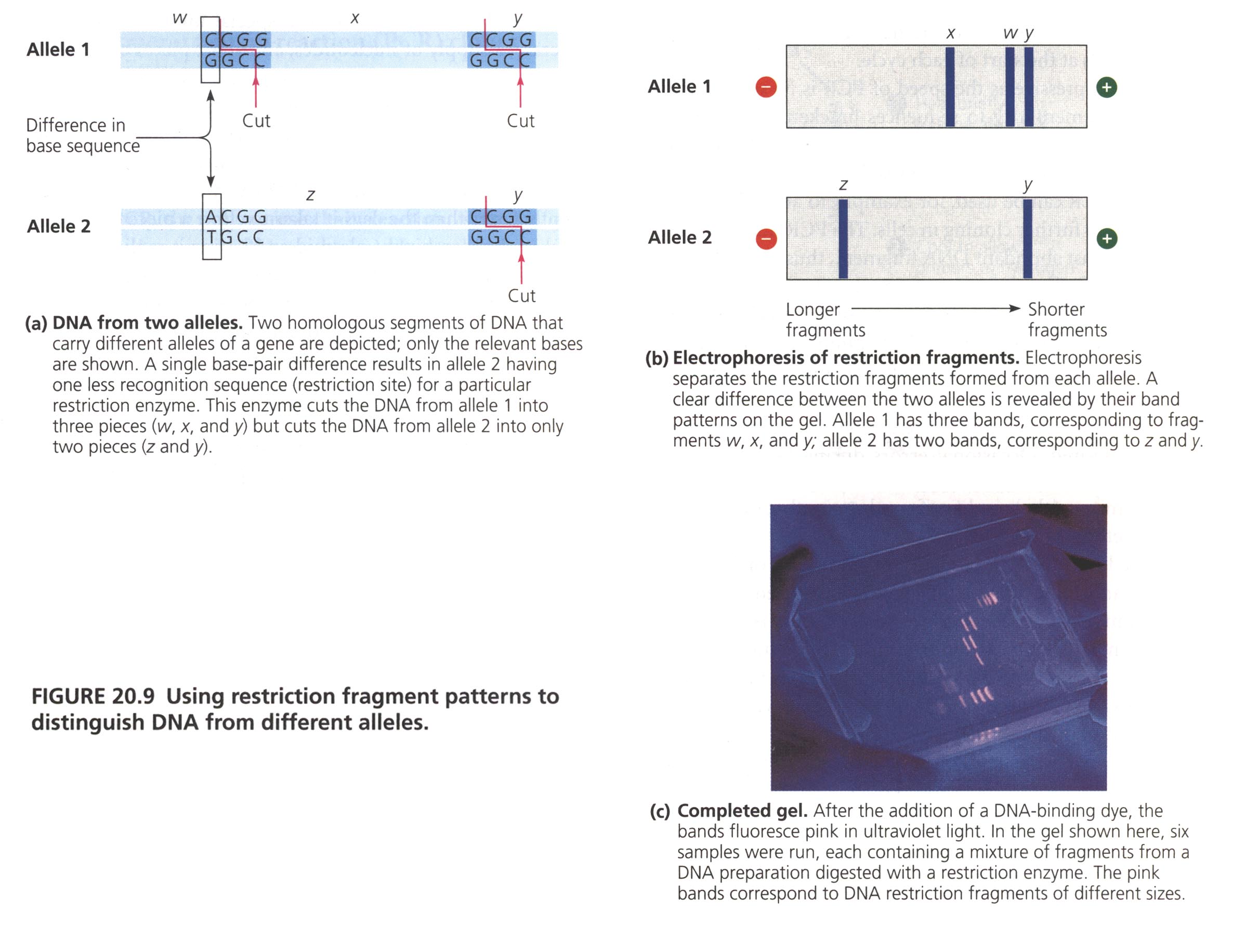 Πέψη με ένζυμα περιορισμού
Η DNA λιγάση ενώνει τα άκρα τμημάτων DNA που παράγονται από τα ένζυμα περιορισμού
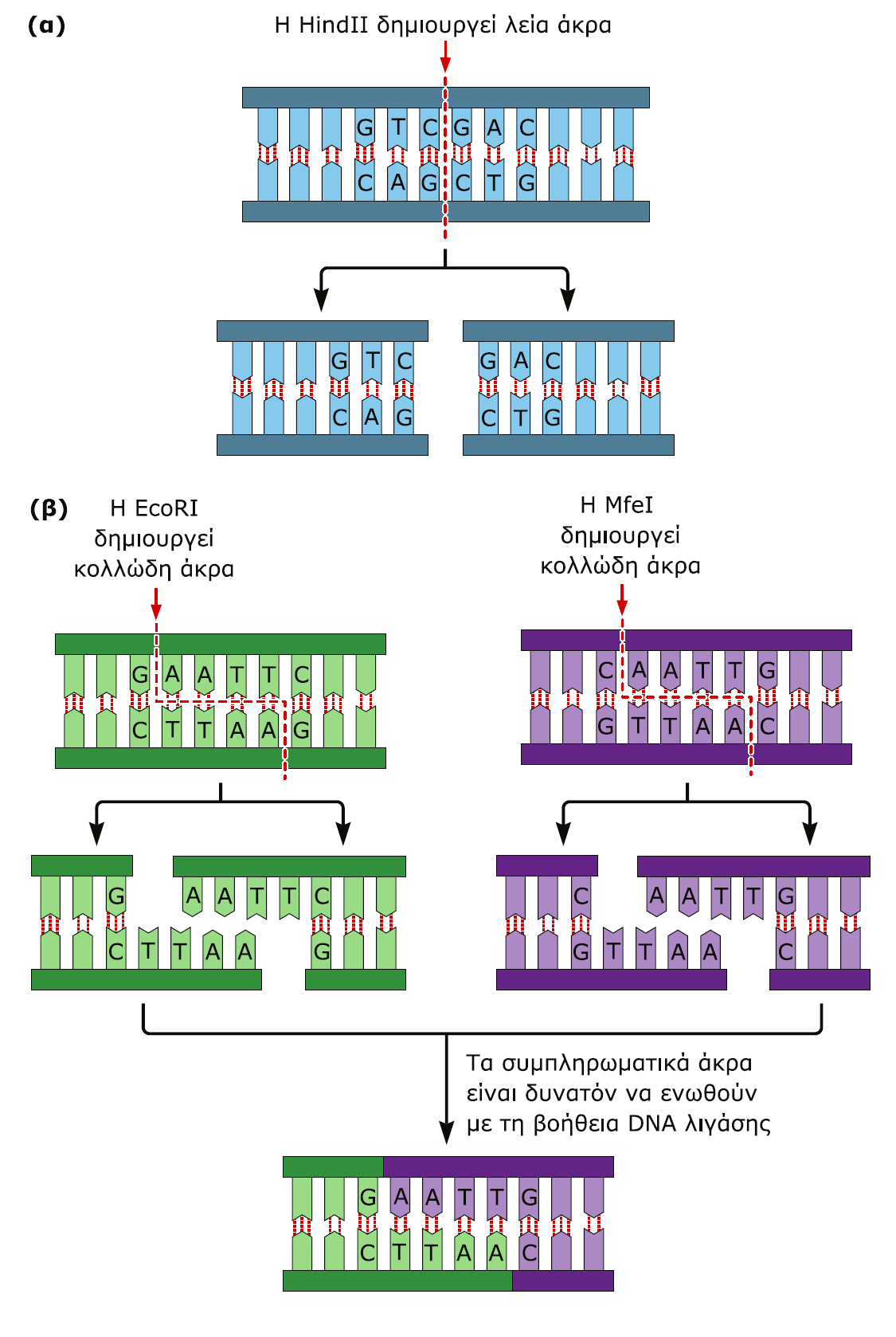 Τα ένζυμα περιορισμού παράγουν είτε λεία (τυφλά) άκρα είτε κολλώδη άκρα.
Πλασμίδια και ιοί χρησιμοποιούνται ως φορείς αλληλουχιών DNA
Στόχος της κλωνοποίησης:
απομόνωση γονιδίου
παραγωγή σε μεγάλες ποσότητες
Προφανώς: βακτήρια
Βακτήρια ξενιστές
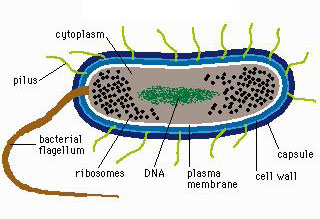 E. coli K-12
Gram (-) βακτήριο
Γονιδίωμα 4.639.221 bp που κωδικοποιεί ~4000 γονίδια 
Πρωτοαπομονώθηκε το 1921 από τα κόπρανα ασθενούς ελονοσίας (ή το 1922 από κόπρανα ασθενούς διφθερίτιδας*)
Το #1 βακτηριακό μοντέλο
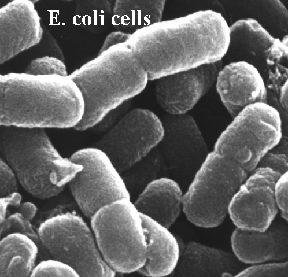 * Bachmann, B., pp. 2460-2488 in Neidhardt et al.1996, Escherichia coli and Salmonella: Cellular and Molecular Biology, ASM Press
Γενετικές αλλαγές της E. coli K-12
1. Αφαίρεση συστημάτων περιοριστικών μετατροπών (restriction modification)
2. Τροποποίηση συστημάτων ανασυνδυασμού του DNA
3. Μετάλλαξη ενδονουκλεολυτικής δράσης για αύξηση πλασμιδιακής απόδοσης
Απομάκρυνση συστημάτων περιοριστικών μετατροπών από στελέχη  E. coli K-12 
Υπό φυσιολογικές συνθήκες, ένα άγριο στέλεχος βακτηρίου θα αποικοδομούσε ξένο DNA
Το περιοριστικό σύστημα EcoK κωδικοποιεί πρωτεΐνες που αποικοδομούν ξένο DNA το οποίο δεν είναι σωστά μεθυλιωμένο
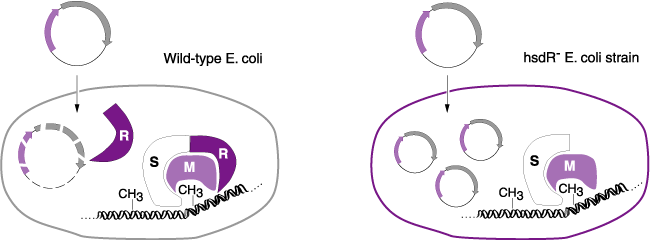 Το δεύτερο σύστημα τροποποιήσεων είναι το σύμπλοκο mcrA/mcrB/mrr που αποικοδομεί ξένο DNA που δεν είναι σωστά μεθυλιωμένο όπως, για παράδειγμα, αυτό που λαμβάνεται από κύτταρα ποντικού ή ανθρώπου που περιέχει μεθυλιωμένες νησίδες CpG
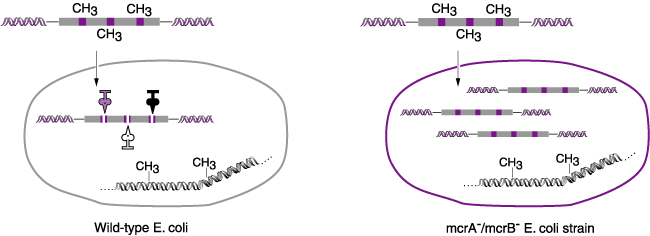 Απενεργοποίηση συστημάτων ανασυνδυασμού
Μεταλλάξεις στο γονίδιο recA που κωδικοποιεί μια καλά χαρακτηρισμένη πρωτεΐνη ανασυνδυασμού
Μεταλλάξεις στο γονίδιο recA αυξάνουν τη βιο-ασφάλεια των στελεχών της  E. coli K12 αφού τα στελέχη recA- είναι ευαίσθητα στην υπεριώδη ακτινοβολία 
Μετάλλαξη στο γονίδιο  endA που κωδικοποιεί μια DNA-ειδική ενδονουκλεάση Ι
Η απώλεια αυτής της ενδονουκλεάσης αυξάνει σημαντικά την απόδοση του πλασμιδιακού DNA και βελτιώνει την ποιότητα του DNA που απομονώνεται με τις κλασικές μεθόδους παρασκευής
Συνολικά, το τυπικό βακτηριακό στέλεχος για τα περισσότερα πειράματα κλωνοποίησης είναι ένα στέλεχος E. coli K12 με μεταλλάξεις σε: 
Ένα ενδογενές περιοριστικό σύστημα (hsdR-) 
Μια λειτουργία ομόλογου ανασυνδυασμού του DNA (recA-) 
Μια ενεργότητα ενδονουκλεάσης Ι (endA-)
Βιολογία πλασμιδίων
Στοιχεία από τρεις τύπους φυσικών πλασμιδίων  έχουν τύχει ευρείας εκμετάλλευσης σε εφαρμογές μοριακής γενετικής:
παθογόνα πλασμίδια που κωδικοποιούν βακτηριακές τοξίνες όπως είναι οι κολισίνες (το ori του πλασμιδίου ColE1 βρίσκεται σχεδόν σε όλους τους φορείς κλωνοποίησης),
πλασμίδια σύζευξης (ο παράγοντας F χρησιμοποιείται για να μεταφέρει το γονίδιο lacI και την πρωτεΐνη σύνδεσης για το φάγο M13) και 
πλασμίδια ανθεκτικότητας σε αντιβιοτικά (τα πλασμίδια R είναι η πηγή γονιδίων ανθεκτικότητας)
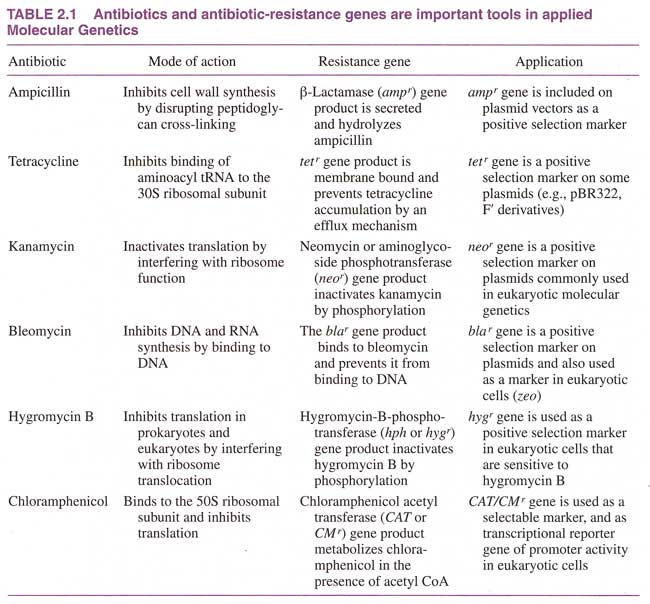 Φορείς κλωνοποίησης
Φορείς κλωνοποίησης είναι μόρια DNA που χρησιμο-ποιούνται για να "μεταφέρουν" κλωνοποιημένες αλληλου-χίες μεταξύ βιολογικών δεικτών και του δοκιμαστικού σωλήνα (πχ. από βακτηριακά κύτταρα στο δοκιμαστικό σωλήνα σε φυτικό κύτταρο) 
Οι φορείς κλωνοποίησης έχουν 4 κοινές ιδιότητες:
1. Ικανότητα αυτόνομης αντιγραφής
2. Περιέχουν ένα γενετικό δείκτη (συνήθως επικρατή) προς επιλογή
3. Μοναδικές θέσεις αναγνώρισης ενζύμων περιορισμού για να διευκολύνουν την πέψη του DNA
4. Ελάχιστη ποσότητα μη-απαραίτητου DNA για τη βελτιστοποίηση της κλωνοποίησης
Αντιπροσωπευτικοί φορείς κλωνοποίησης
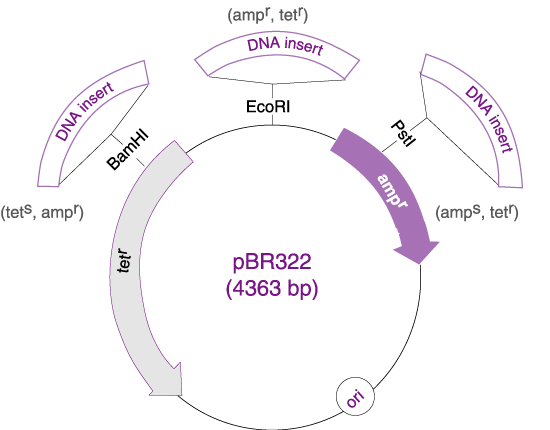 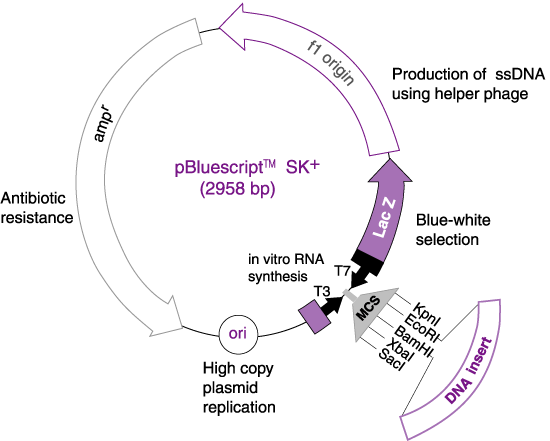 Φωτογραφία του πλασμιδίου pSC101 στο ηλεκτρονικό μικροσκόπιο.
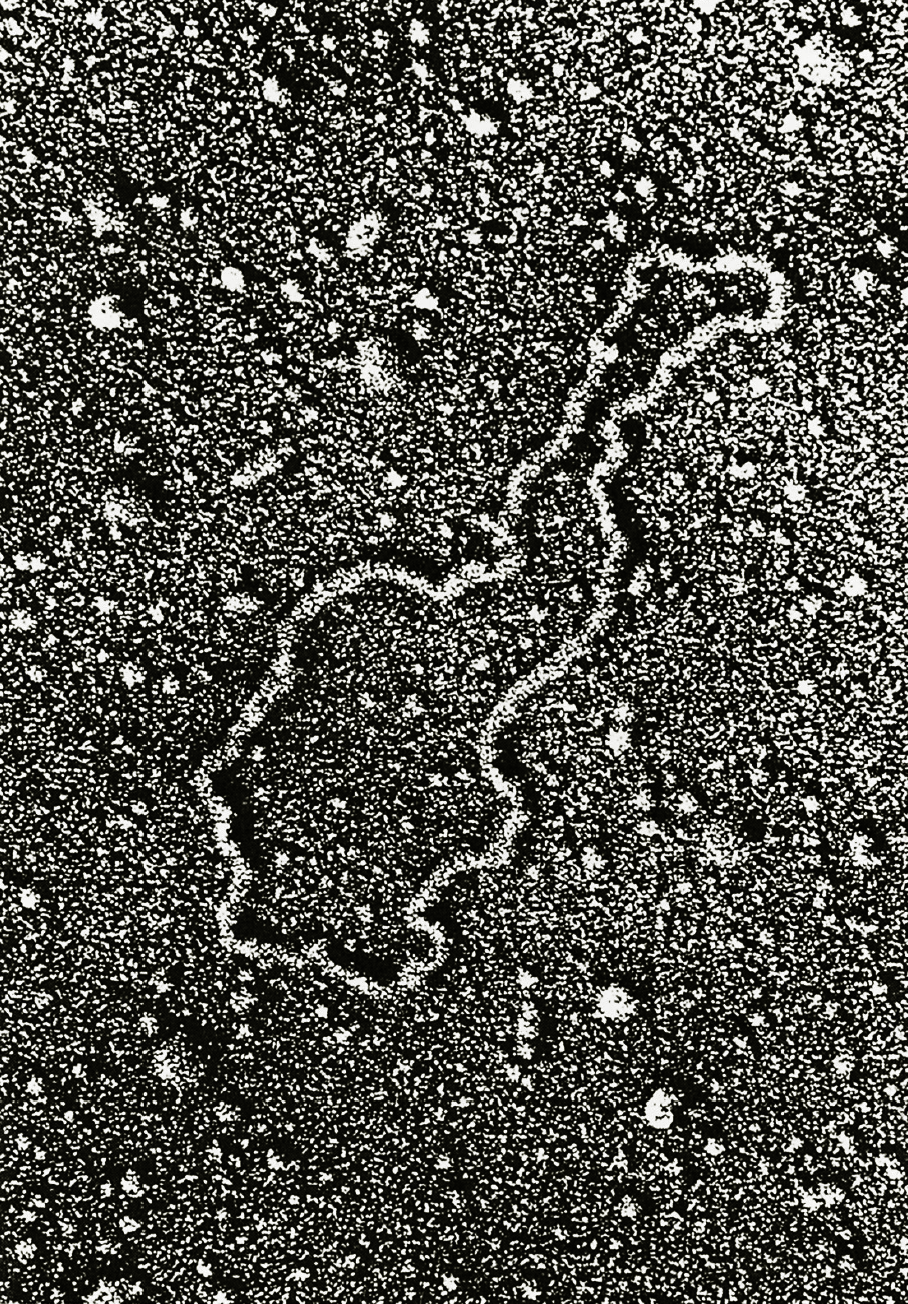 Χωρητικότητα κοινών φορέων κλωνοποίησης
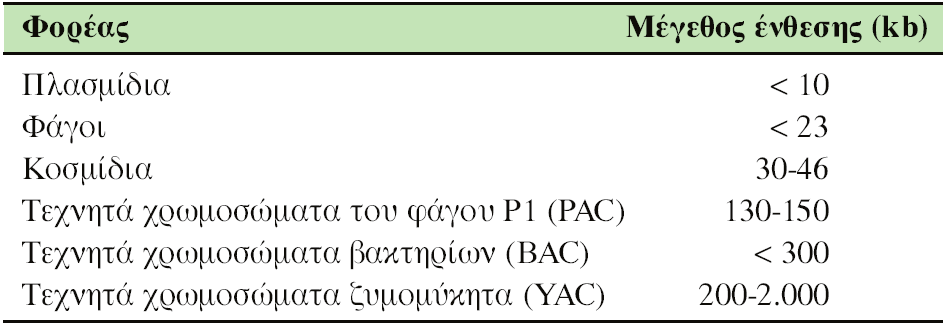 Τα πέντε βασικά βήματα της κλωνοποίησης
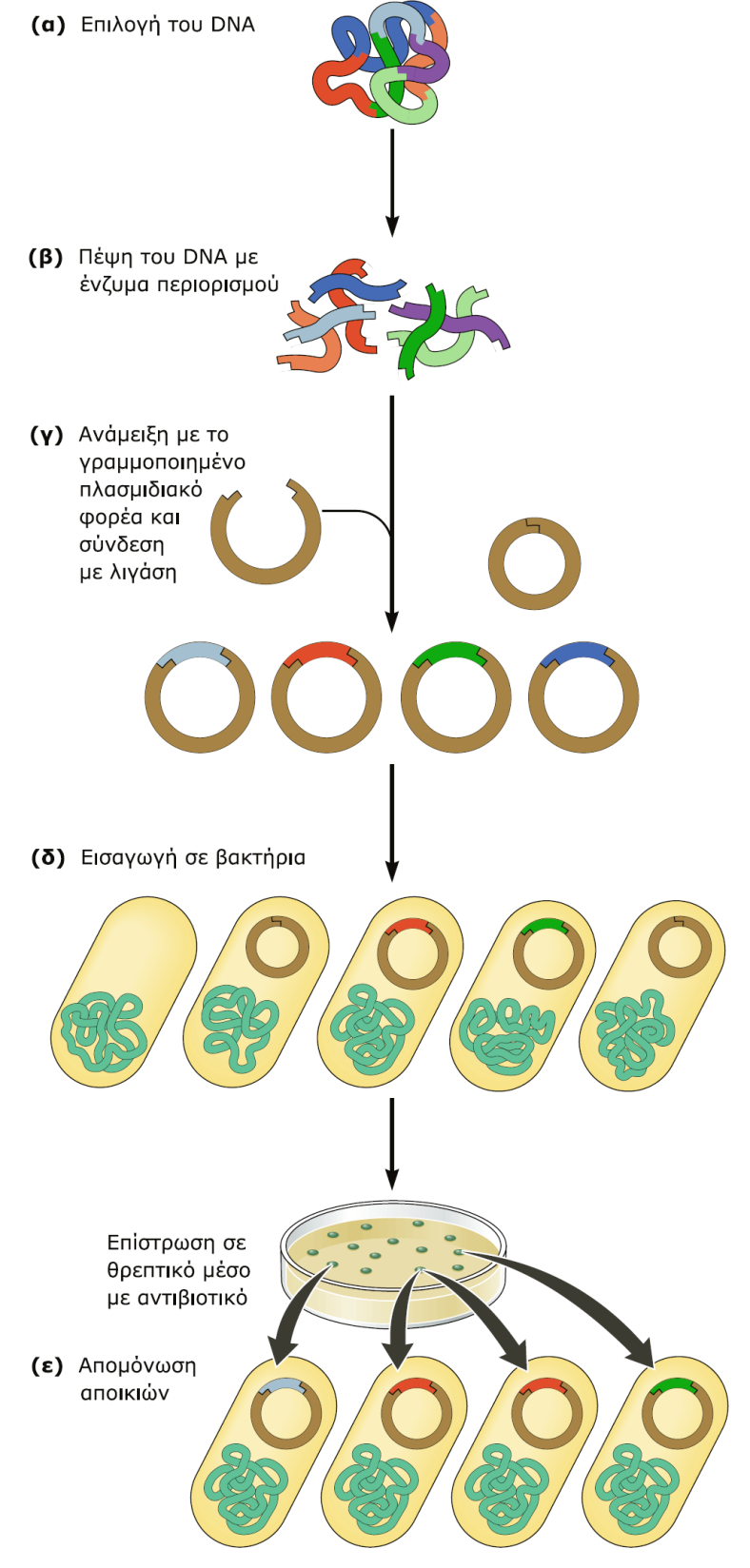 Τα πέντε βασικά βήματα της κλωνοποίησης DNA σε πλασμίδιο
α) Επιλογή DNA που θα κλωνοποιηθεί (ένθεμα)
β) Δημιουργία κατάλληλων άκρων
γ) Σύνδεση DNA με το φορέα
δ) Εισαγωγή σε βακτήρια (μετασχηματισμός) - βιβλιοθήκη
ε) Προσδιορισμός αποικιών με την αλληλουχία που κλωνοποιήθηκε
Βήμα πρώτο: Επιλογή γενετικού υλικού
Χρωμοσωμικό DNA ή cDNA ?
Καθαρότητα 
Επιλογή του κατάλληλου δείγματος
29
Βήμα πρώτο-1: πέψη δείγματος DNA με ένζυμα περιορισμού
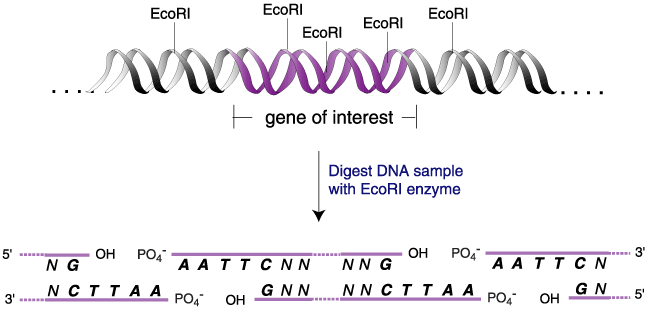 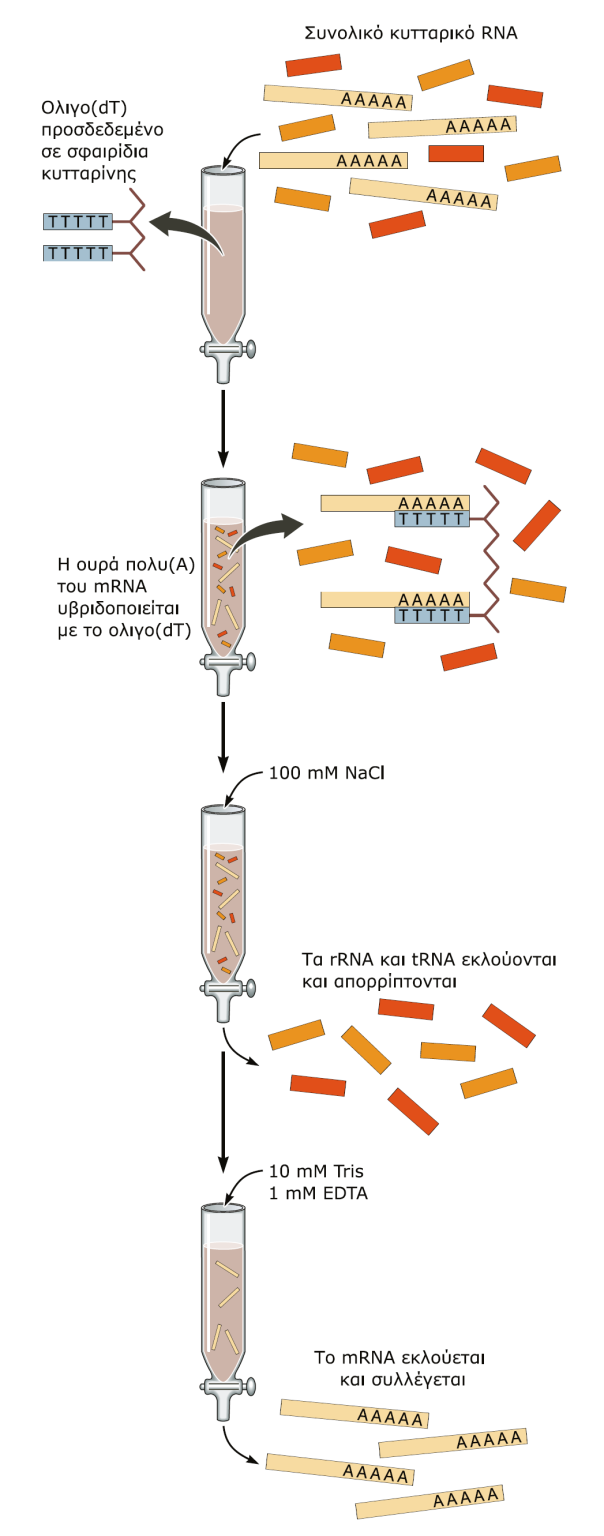 Κλωνοποίηση
Βήμα πρώτο-2:  Κατασκευή cDNA βιβλιοθήκης
1. Απομόνωση mRNA
Απομόνωση πολυ(Α) mRNA.
31
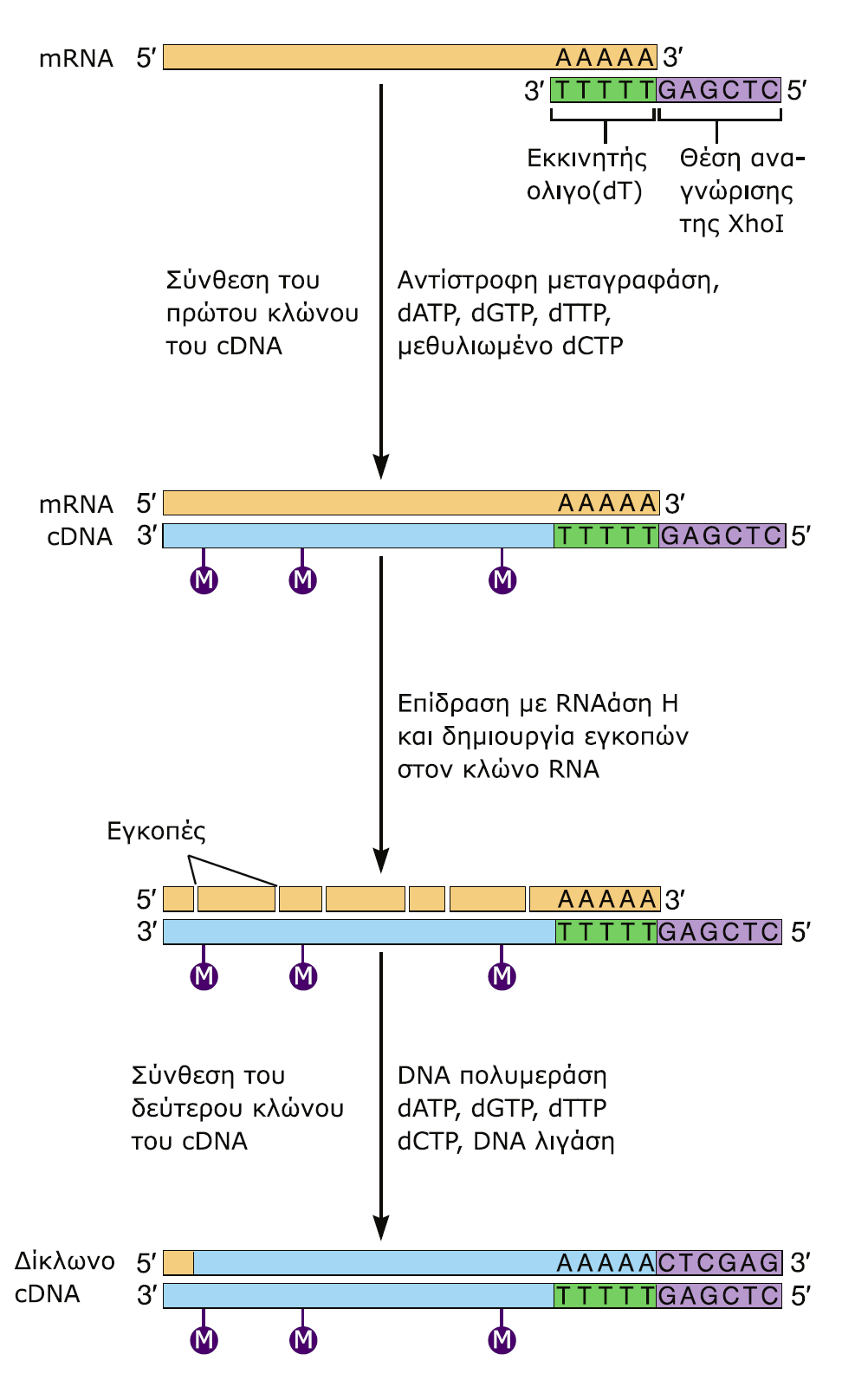 2. Σύνθεση cDNA 


Χρήση poly-T ή 
Τυχαίοι εκκινητές (random priming);
32
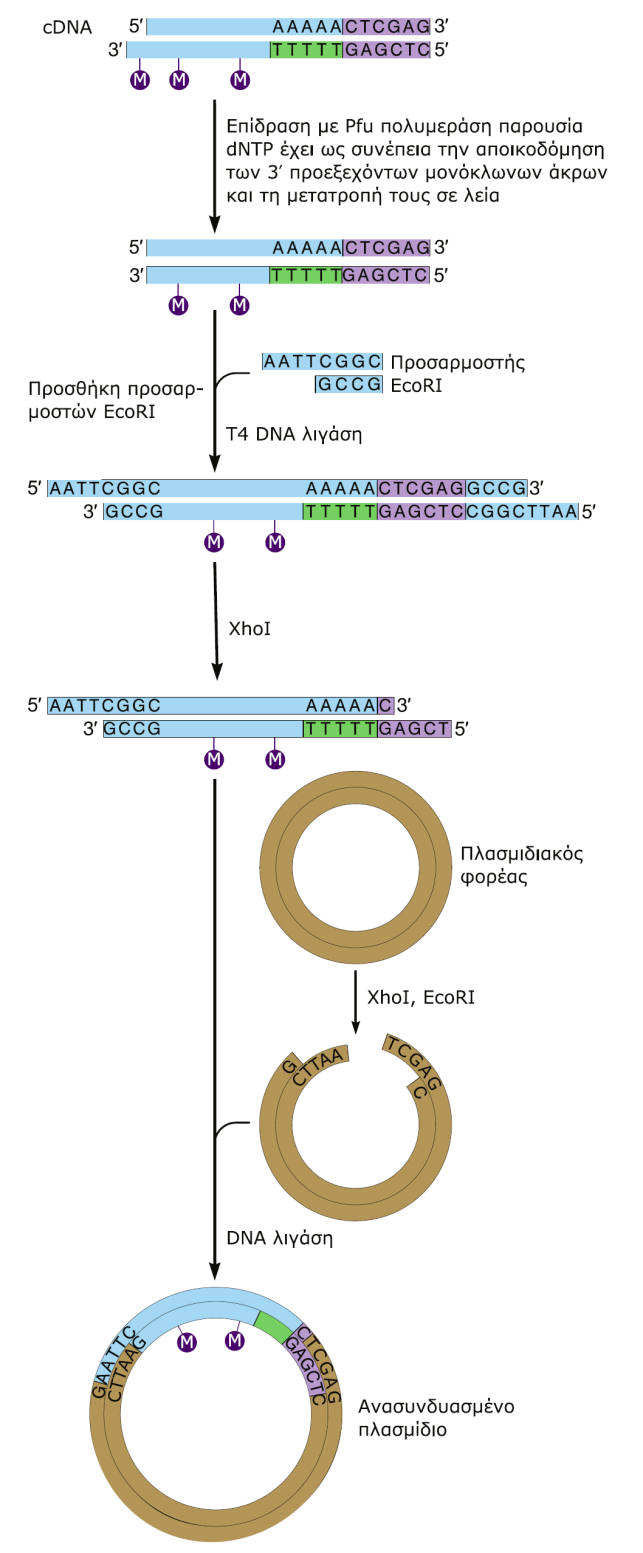 Κατασκευή cDNA βιβλιοθήκης
3. Σύνδεση σε φορέα
Πολυσυνδέτης
Προσαρμοστές
Προσανατολισμένη κλωνοποίηση του δίκλωνου cDNA σε πλασμιδιακό φορέα.
33
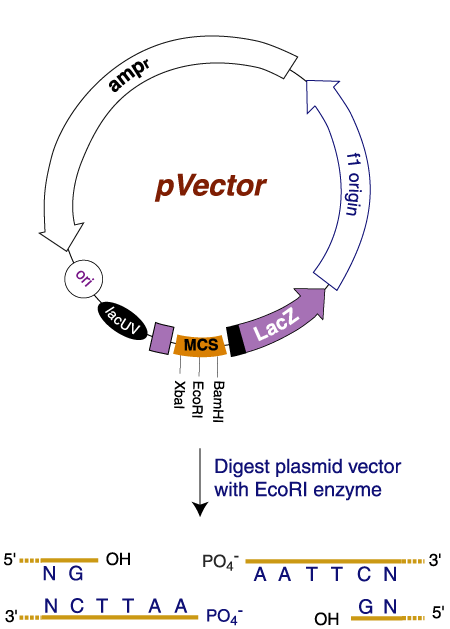 Βήμα δεύτερο: πέψη πλασμιδιακού φορέα με ένζυμα περιορισμού
Βήμα τρίτο: σύνδεση προϊόντων πέψης DNA με πλασμιδιακό φορέα
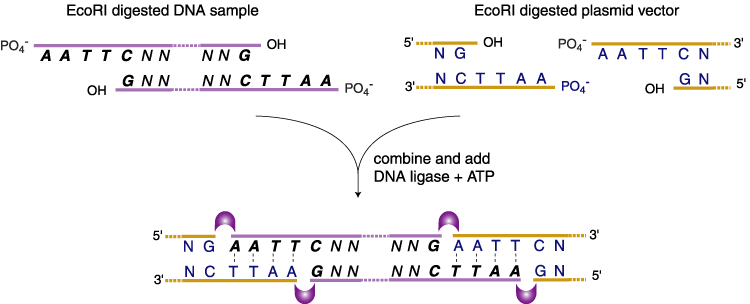 Βήμα τέταρτο: μετασχηματισμός δεκτικών κυττάρων με τα προϊόντα σύνδεσης
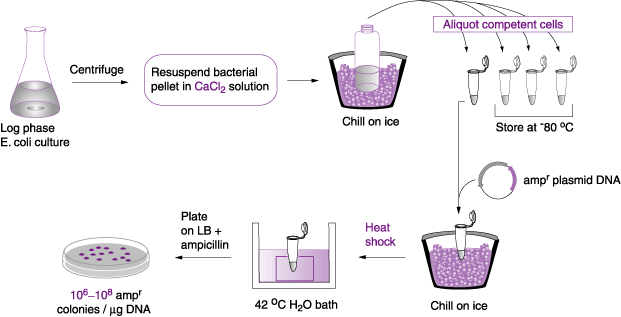 Χημικός μετασχηματισμός με CaCl2
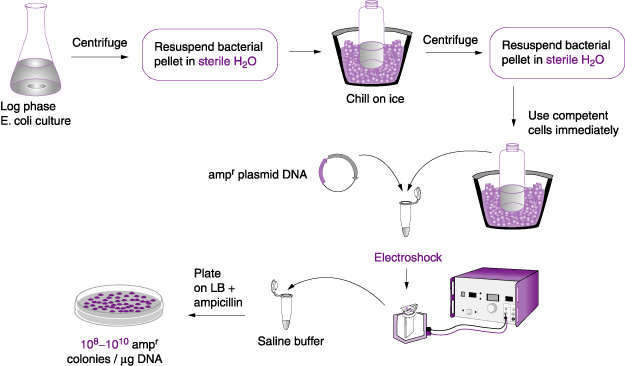 Μετασχηματισμός με ηλεκτροδιάτρηση
Ανάπτυξη σε θρεπτικό μέσο με αντιβιοτικό
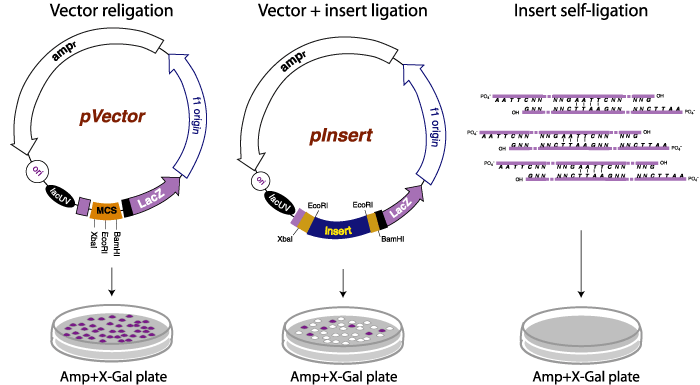 Διάκριση μπλε-λευκών αποικιών για τον εντοπισμό ανασυνδυασμένων φορέων.
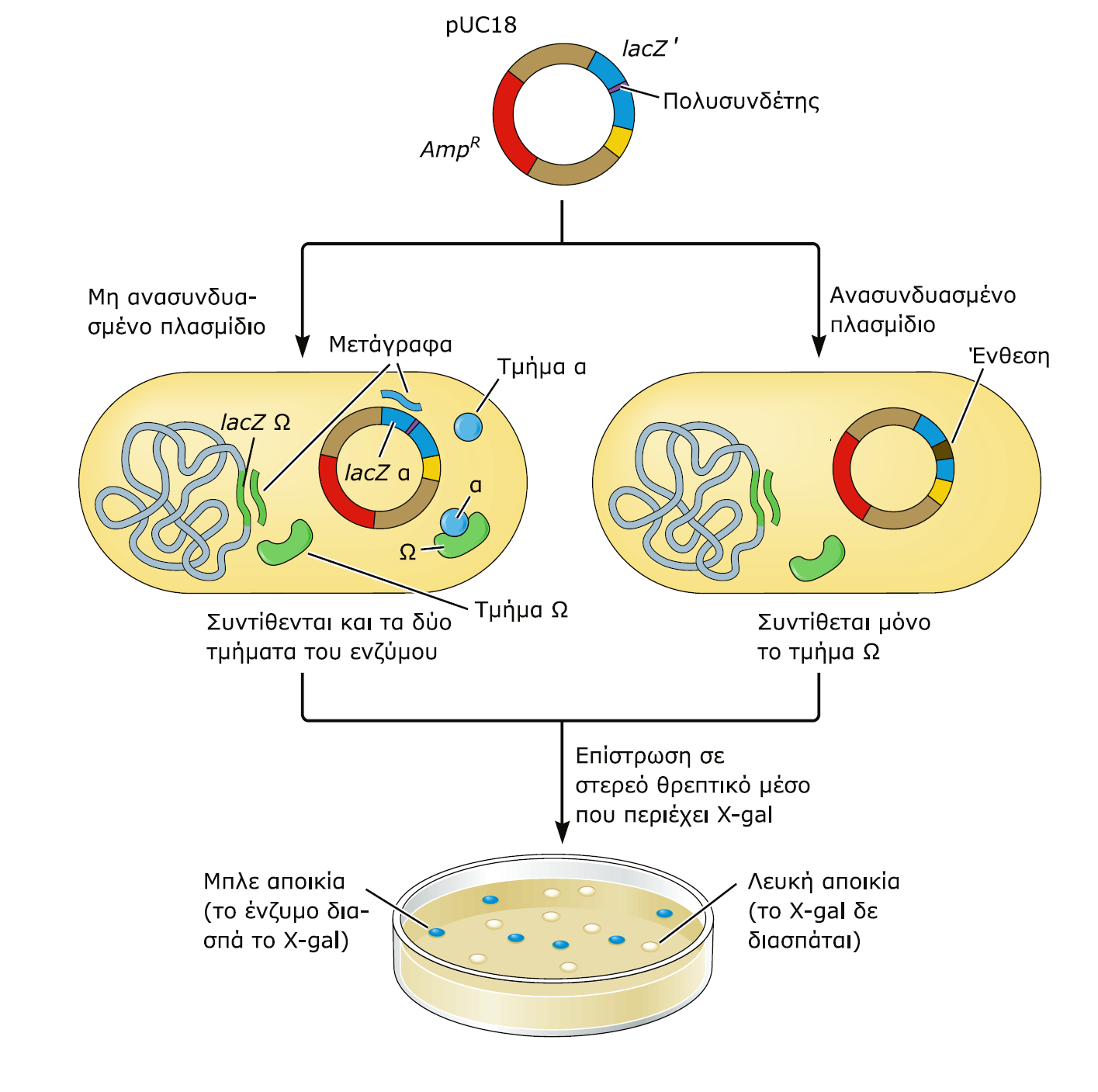 Καθαρισμός πλασμιδιακού DNA από Escherichia coli.
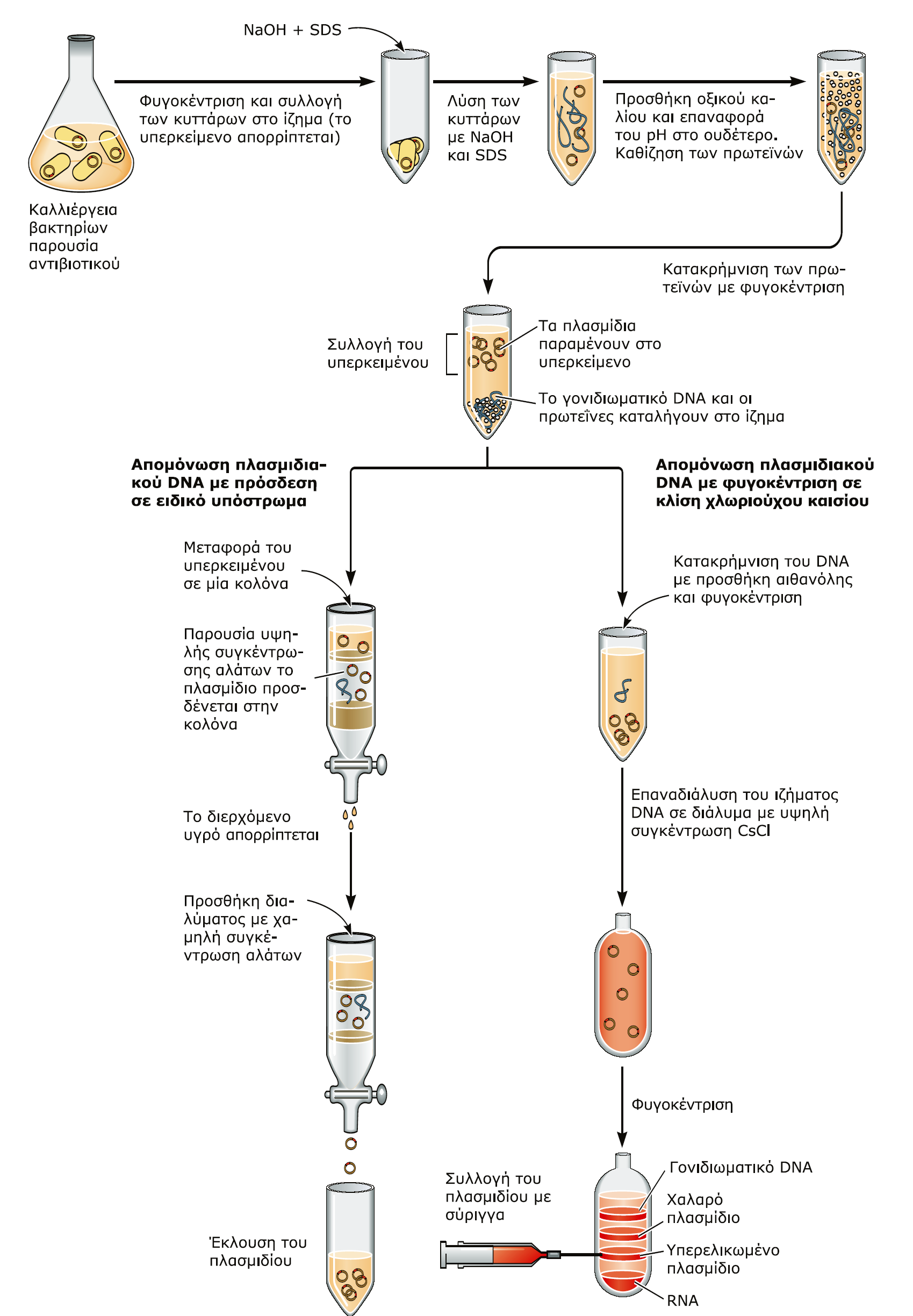 Καθαρισμός πλασμιδιακού DNA από Escherichia coli.
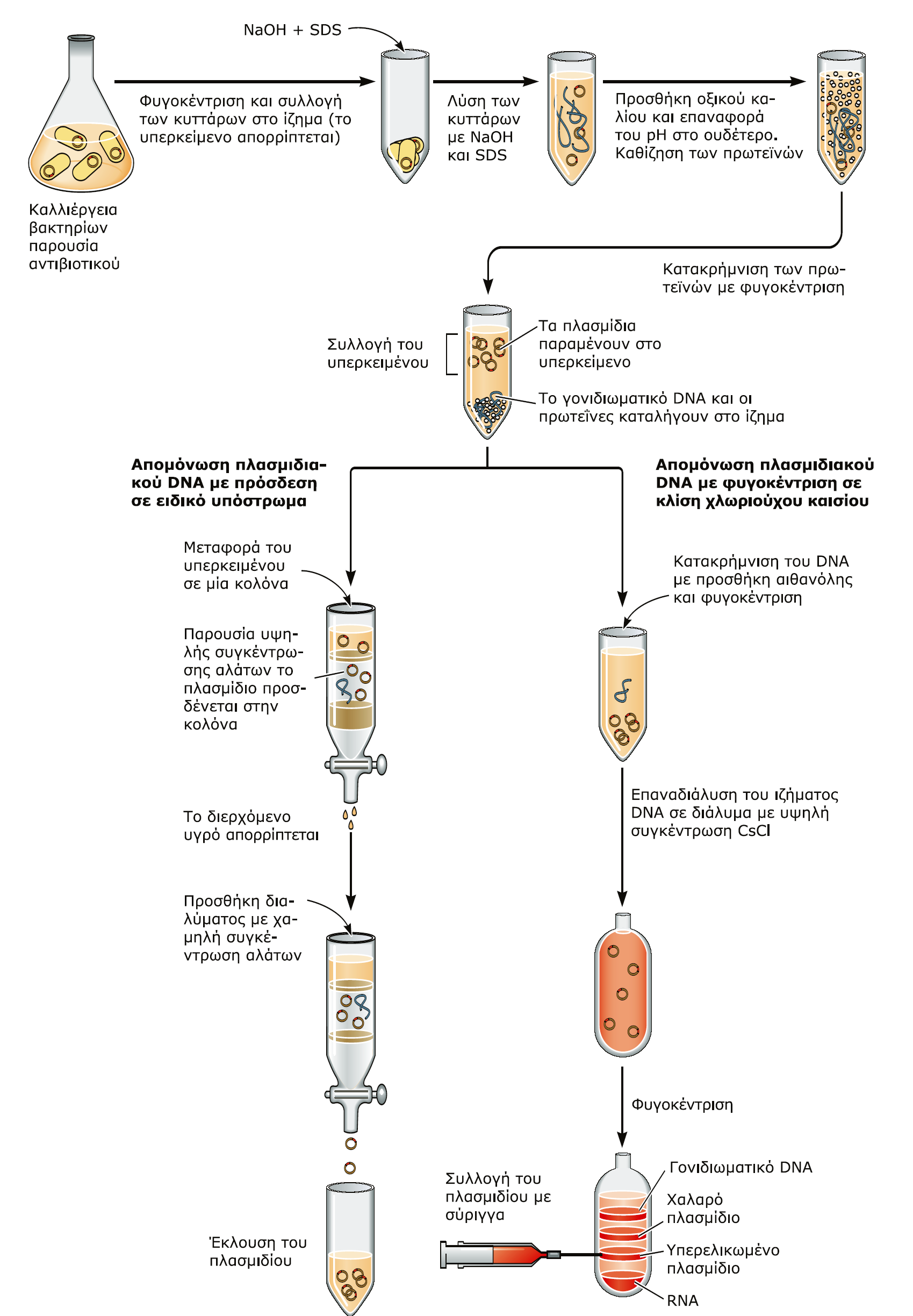 Υβριδοποιήσεις
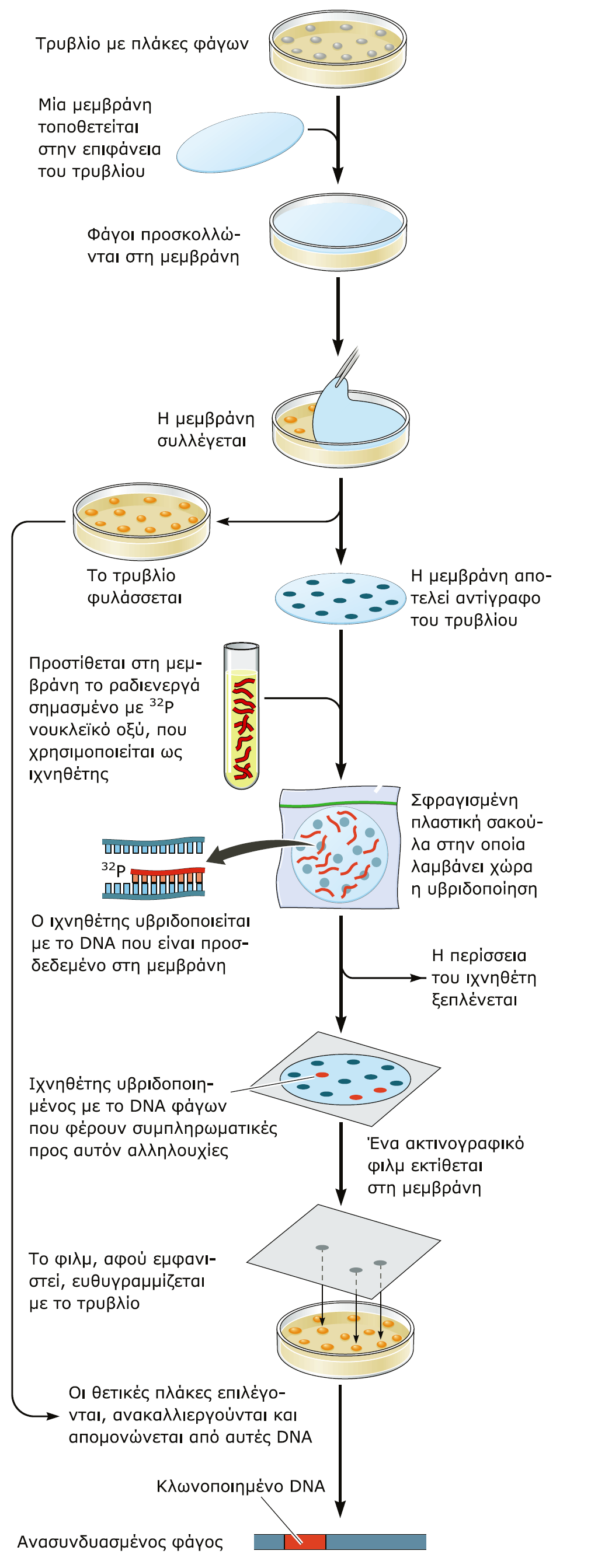 Εντοπισμός κλώνων
Ιχνηθέτες νουκλεϊνικών οξέων
Σάρωση μιας βιβλιοθήκης για τον εντοπισμό του επιθυμητού κλώνου με ιχνηθέτη νουκλεϊκό οξύ.
43
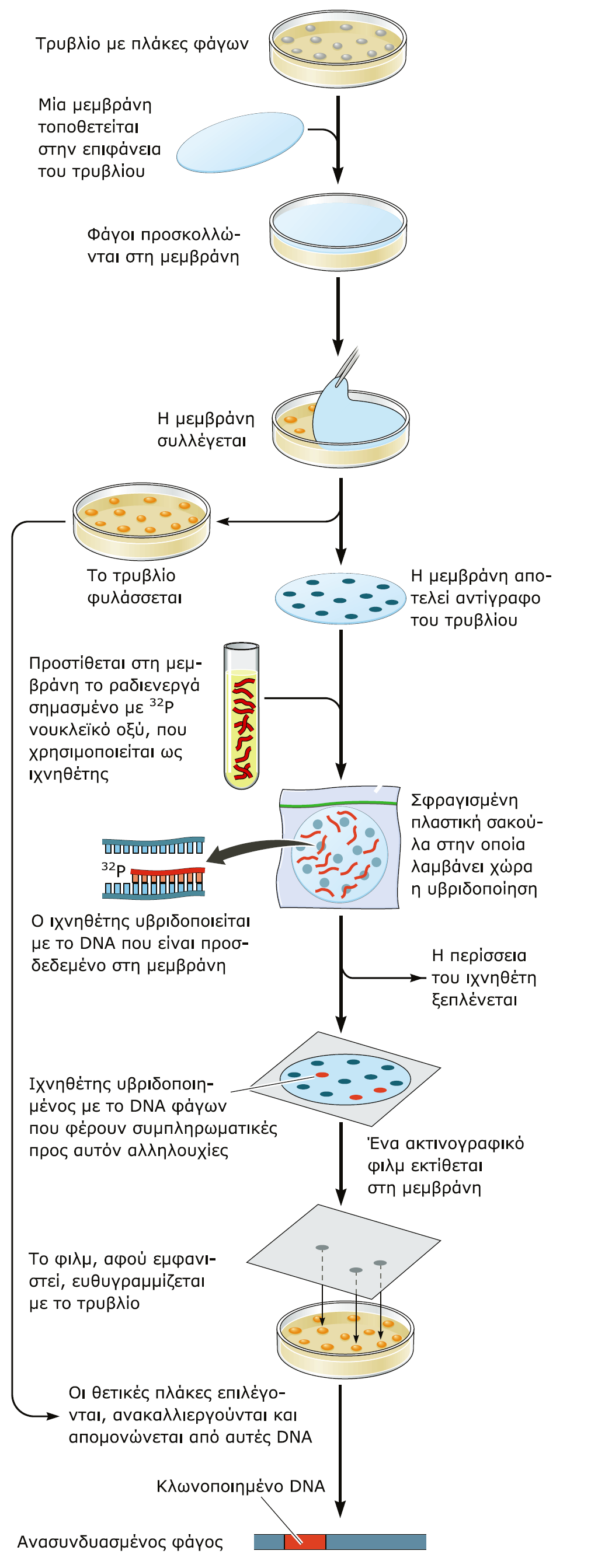 Εντοπισμός κλώνων
Ιχνηθέτες νουκλεϊνικών οξέων
Σάρωση μιας βιβλιοθήκης για τον εντοπισμό του επιθυμητού κλώνου με ιχνηθέτη νουκλεϊκό οξύ.
44
Στύπωμα κατά Southern
45
Northern blotting
Σύγκριση ανάμεσα σε Southern, Northern και Western ανάλυση του Gene X
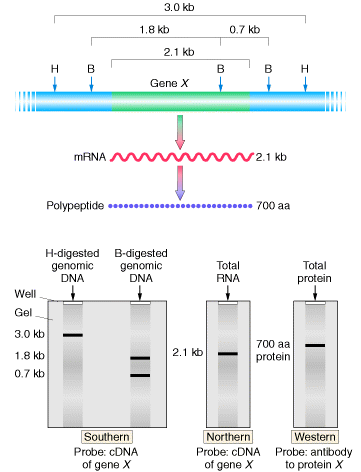 Εκκινητές της DNA πολυμεράσης.
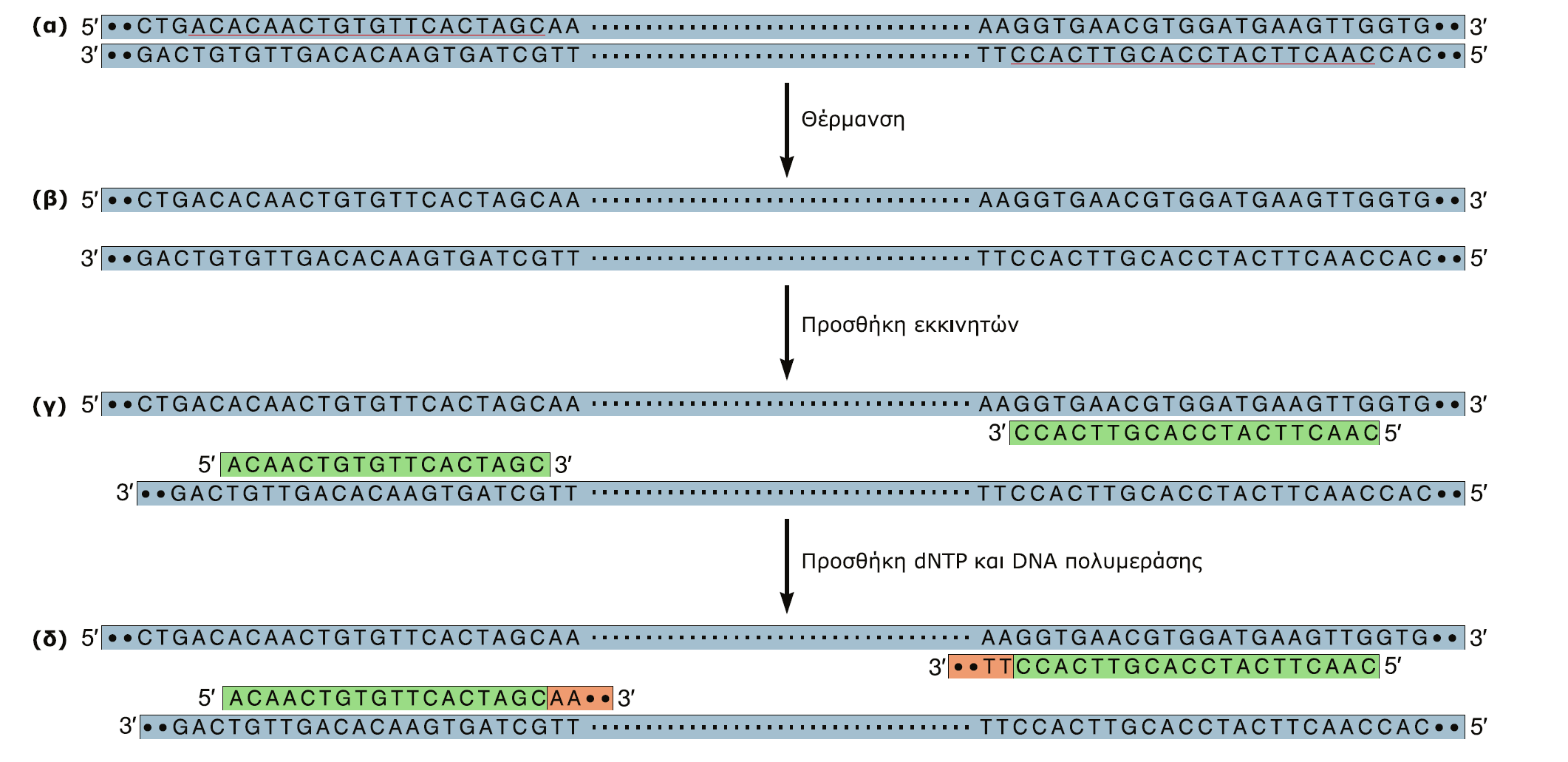 Ο κύκλος της τεχνικής PCR
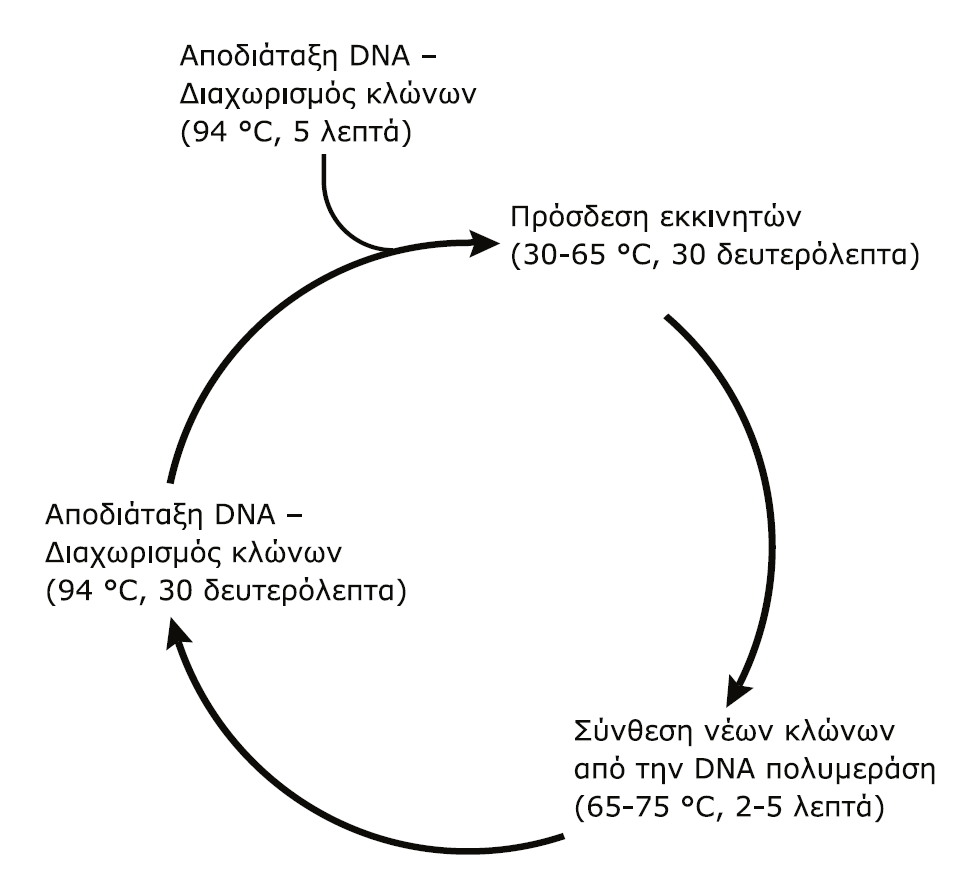 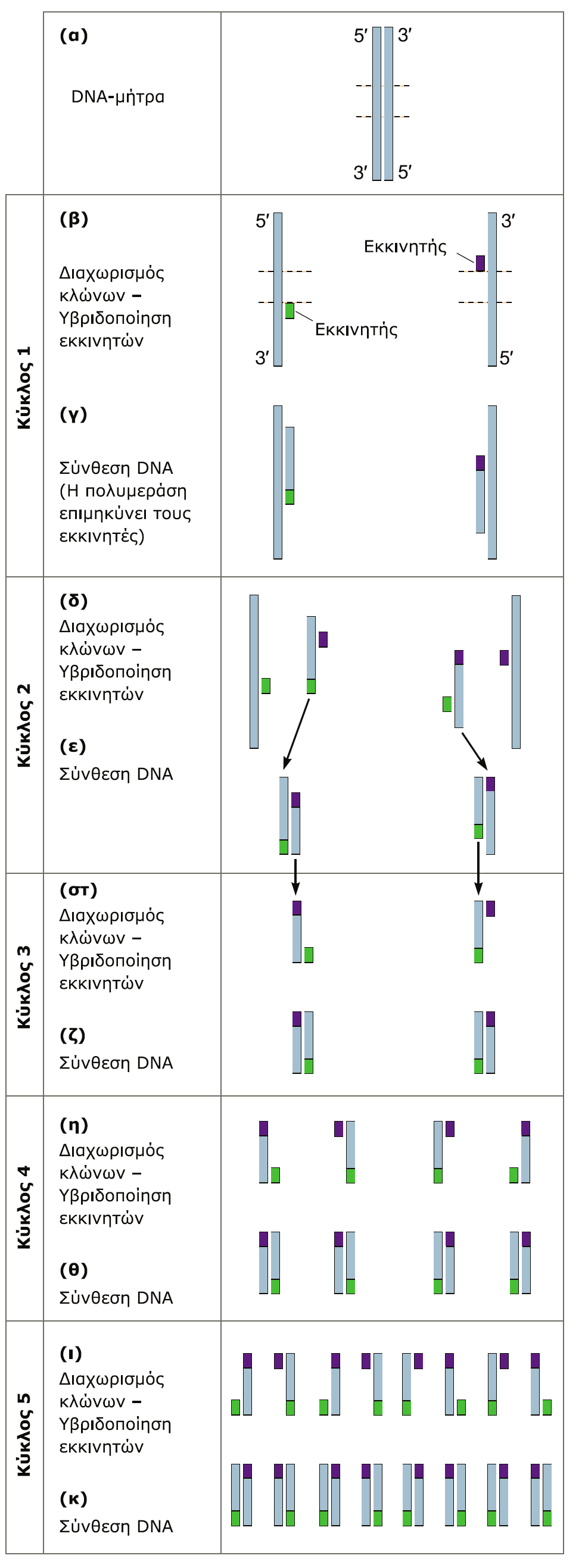 Η εκθετική αύξηση των αντιγράφων DNA κατά την PCR.
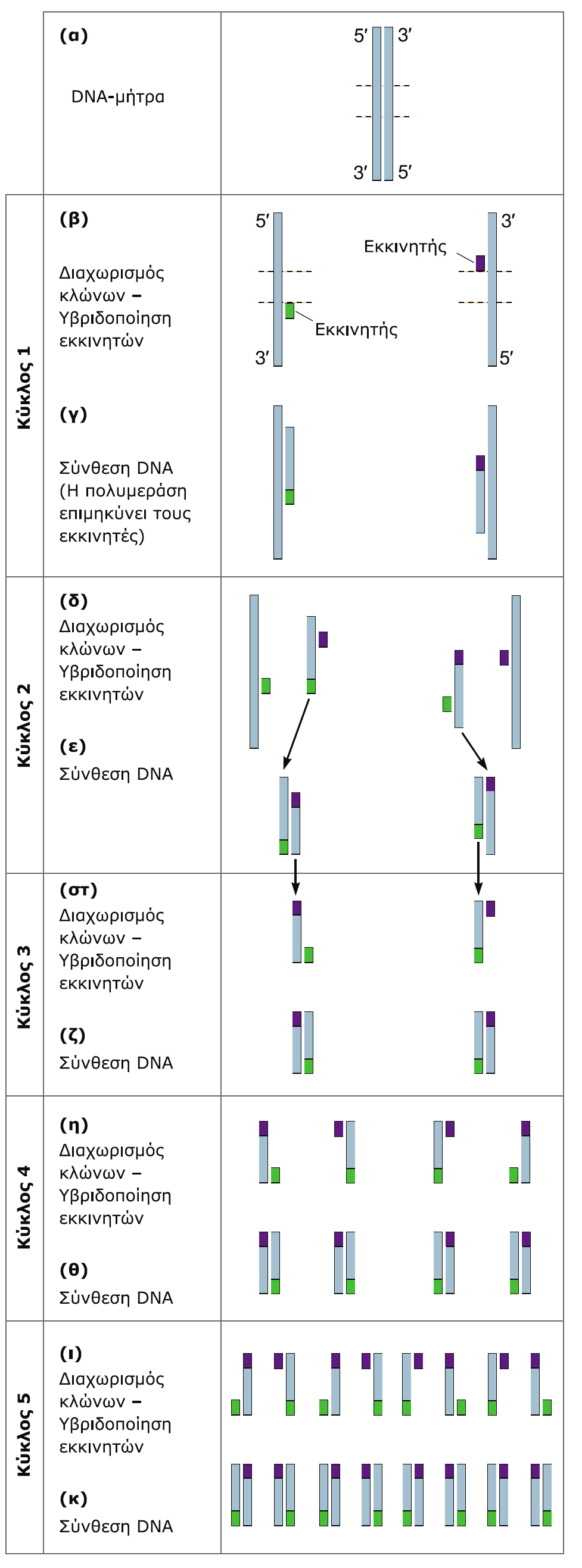 Η εκθετική αύξηση των αντιγράφων DNA κατά την PCR.
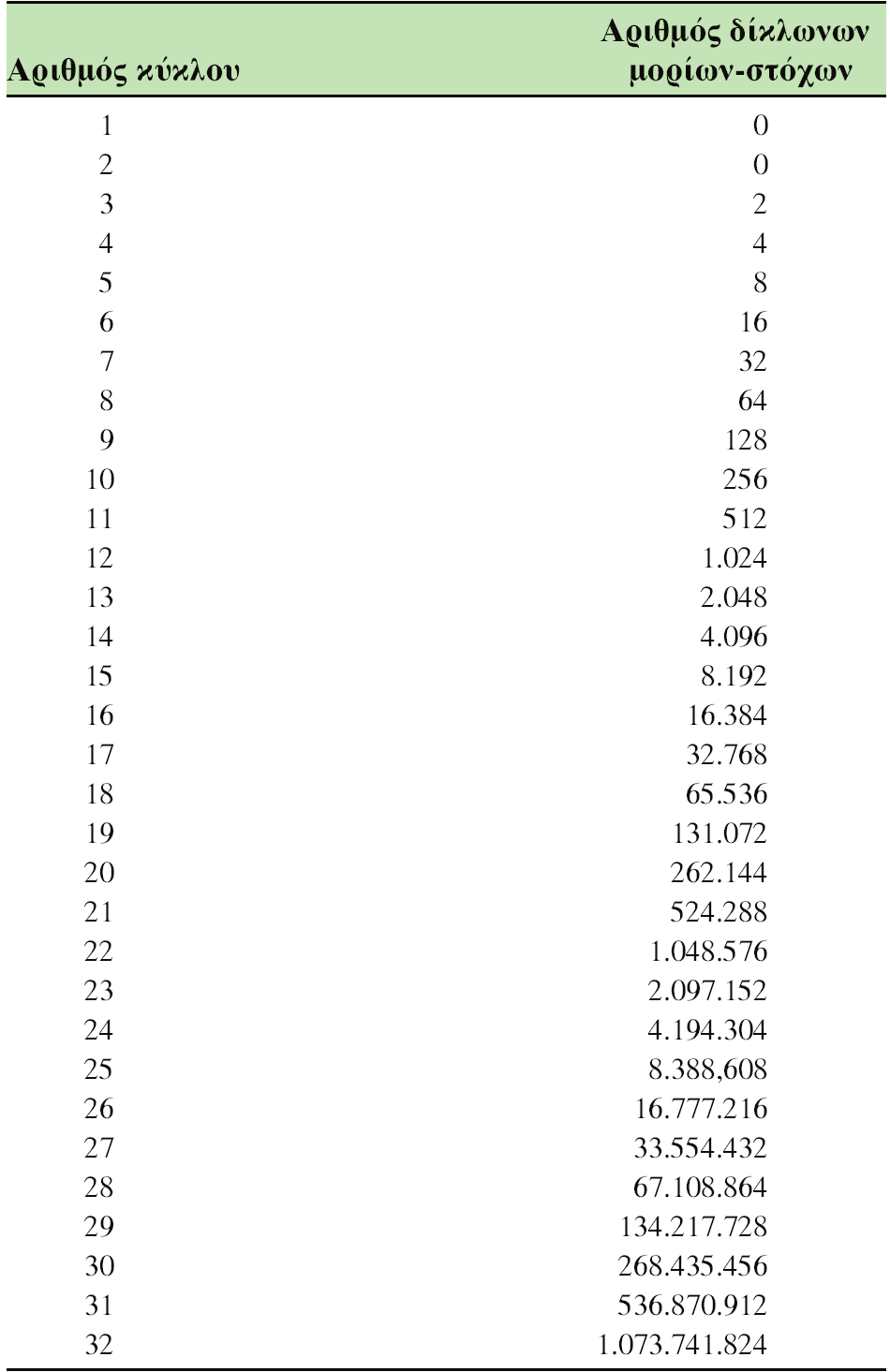 Πολλαπλασιασμός μορίων κατά την αλυσιδωτή αντίδραση πολυμεράσης.
Εφαρμογές PCR
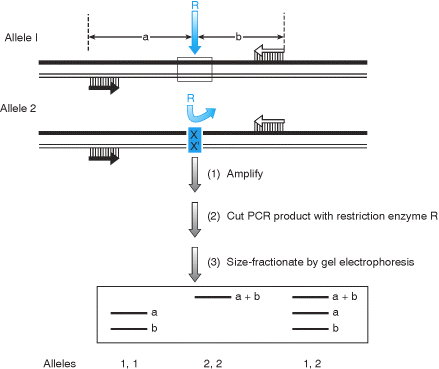 PCR-RFLP
Restriction site polymorphisms can easily be typed by PCR as an alternative to laborious RFLP assays. Alleles 1 and 2 are distinguished by a polymorphism which alters the nucleotide sequence of a specific restriction site for restriction nuclease R: allele 1 possesses the site, but allele 2 has an altered nucleotide(s) X, X' and so lacks it. PCR primers can be designed simply from sequences flanking the restriction site to produce a short product. Digestion of the PCR product with enzyme R and size-fractionation can result in simple typing for the two alleles.
In vitro μεταλλαξιγένεση
Γιατί in vitro μεταλλαξιγένεση?
Μεταλλαξιγένεση              σχέση δομής και λειτουργίας ενός γονιδίου
Μεταλλάξεις σε νουκλεοτιδική αλληλουχία
Αντικατάσταση στην αμινοξική αλληλουχία
Τροποποίηση πρωτεΐνης
Τυχαία μεταλλαξιγένεση
Μεταλλαξιγένεση
Κατευθυνόμενη μεταλλαξιγένεση
Μεταλλαξιγένεση
Σημειακές μεταλλάξεις σε τυχαίο σημείο ενός τμήματος DNA
Τυχαία μεταλλαξιγένεση
Βιβλιοθήκη αγρίου τύπου και τυχαίων μεταλλαγμένων αλληλουχιών 
“πραγματική” βιβλιοθήκη             πολλά μεταλλάγματα

Διαλογή
Σημειακές μεταλλάξεις σε συγκεκριμένο σημείο ενός τμήματος DNA
Κατευθυνόμενη μεταλλαξιγένεση
Βιβλιοθήκη αγρίου τύπου και συγκεκριμένων μεταλλαγμένων αλληλουχιών
Μη “πραγματική” βιβλιοθήκη                μόνο ένα μετάλλαγμα
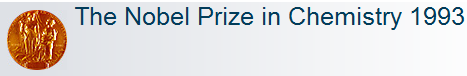 57
ΤΥΧΑΙΑ  ΜΕΤΑΛΛΑΞΙΓΕΝΕΣΗ
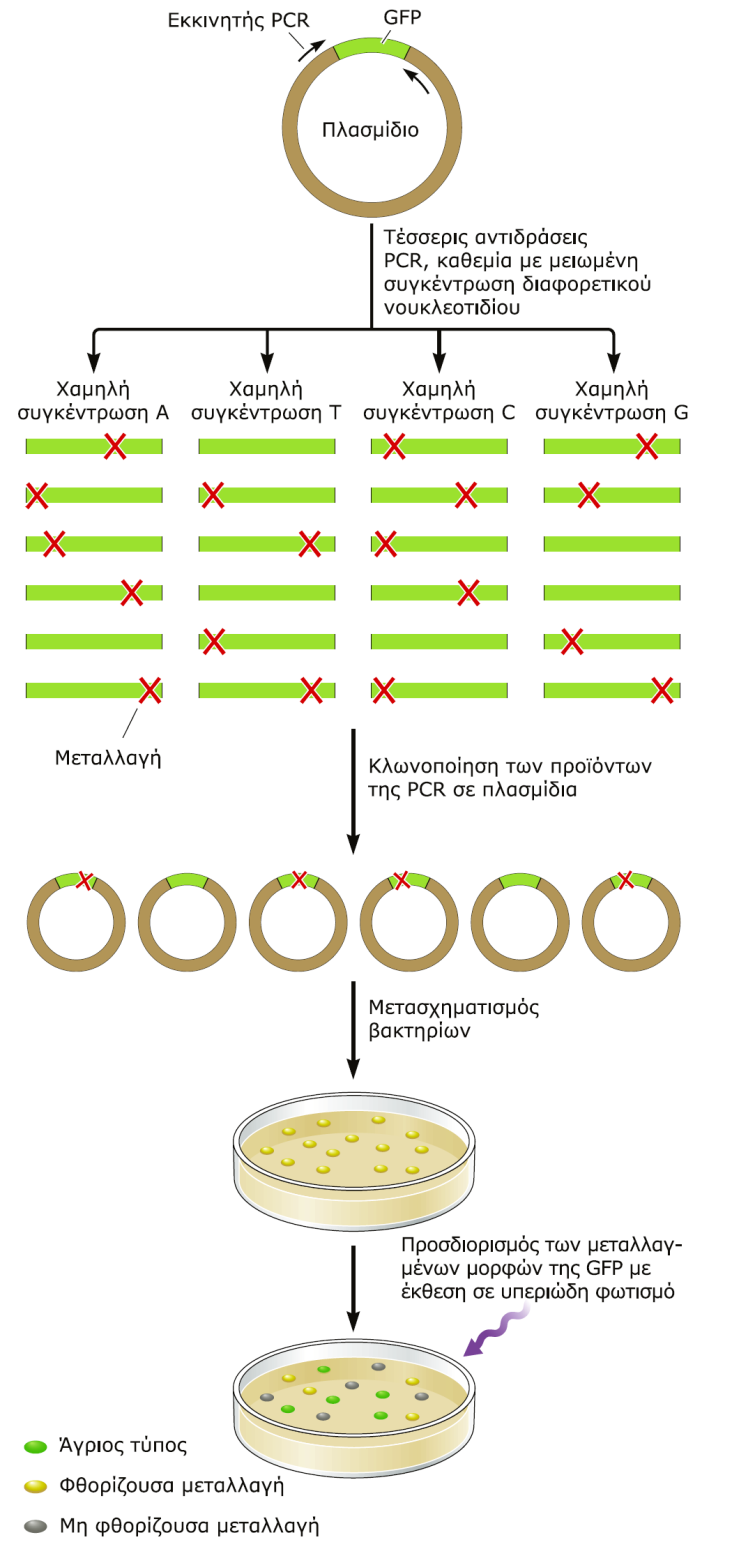 Τυχαία μεταλλαξιγένεση ενός συγκεκριμένου γονιδίου και επιλογή των μεταλλαγμένων μορφών του.
58
ΚΑΤΕΥΘΥΝΟΜΕΝΗ ΜΕΤΑΛΛΑΞΙΓΕΝΕΣΗ
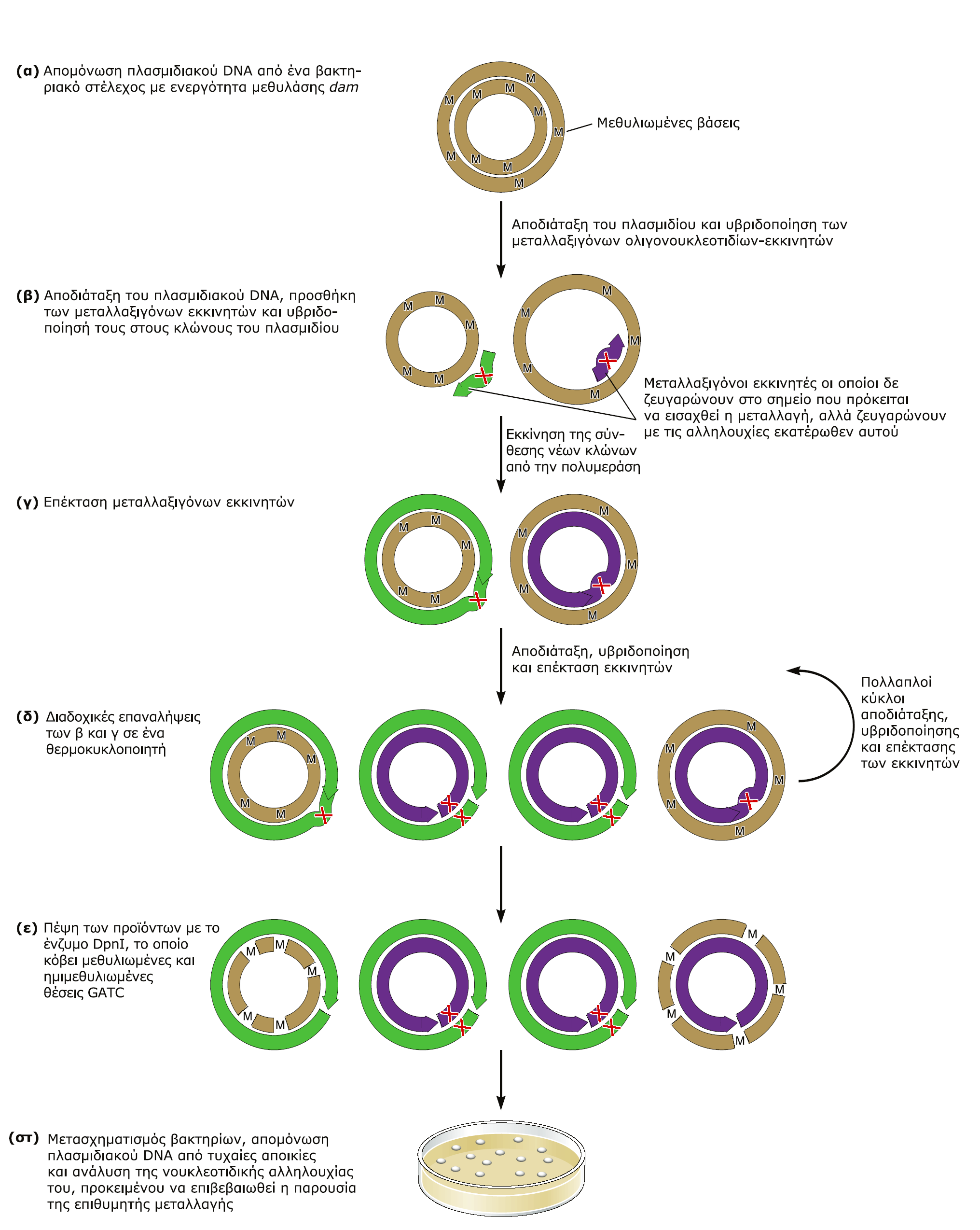 *
AGCGTGCA
TCGCGCGT
Κατευθυνόμενη μεταλλαξιγένεση μέσω ολιγονουκλεοτιδίου
59
ΚΑΤΕΥΘΥΝΟΜΕΝΗ ΜΕΤΑΛΛΑΞΙΓΕΝΕΣΗ
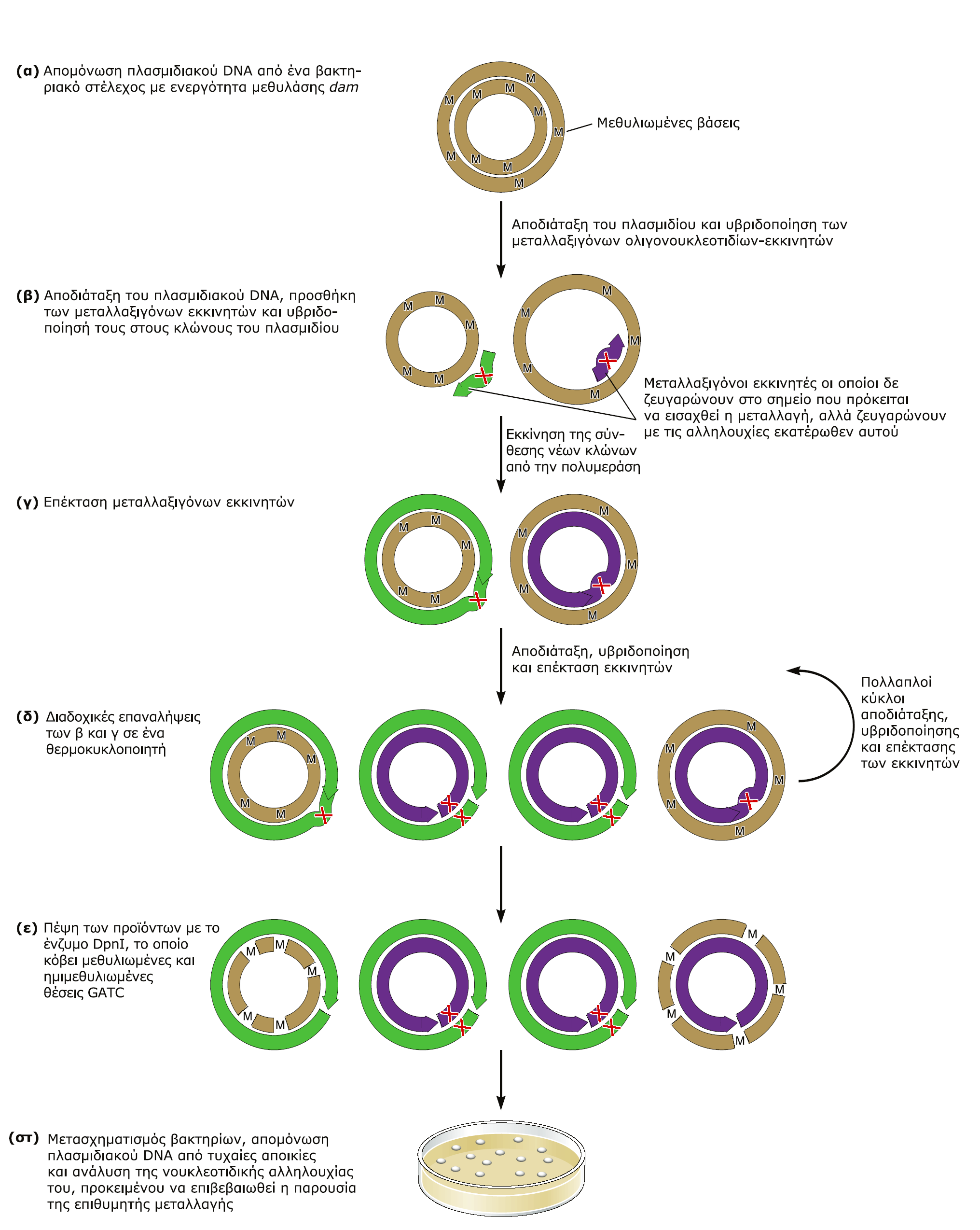 Κατευθυνόμενη μεταλλαξιγένεση μέσω ολιγονουκλεοτιδίου
60
Τι να διαβάσετε
61
Βασικές Αρχές Μοριακής Βιολογίας (Tropp): Κεφάλαιο 4
Μοριακή Βιολογία του Γονιδίου (Watson et al): Κεφάλαιο 21
Ανασυνδυασμένο DNA (Watson et al): Κεφάλαιο 4 & 6